2016 Applications and                           Information Management Trends
Get thinking about how future technologies can impact your organization.
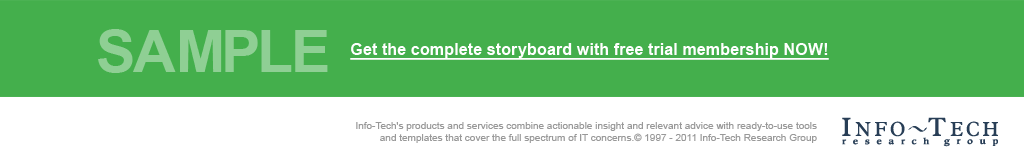 Info-Tech's products and services combine actionable insight and relevant advice with ready-to-use toolsand templates that cover the full spectrum of IT concerns.© 1997 - 2015 Info-Tech Research Group
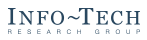 Table of contents
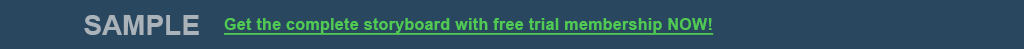 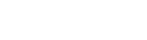 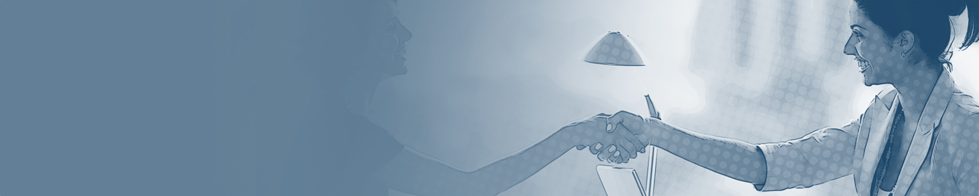 1
Introduction
Section
1
2
3
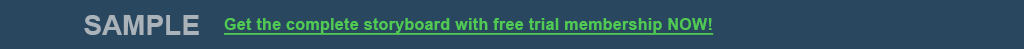 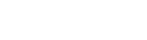 Info-Tech identified eight prominent applications and information management trends for 2016
These trends were selected based on interest and potential value for IT organizations, as well as relevance and importance to Info-Tech members. Poised to evolve IT in applications and information management across a wide range of industries, these trends will become valuable to core processes on both the business and IT sides of an enterprise.
Info-Tech’s 2016 Trends
HYBRID
APPLICATIONS
INFORMATION MANAGEMENT
Perpetual Beta Development
Virtual & Augmented Reality
Microservices &
Node-Based Architectures
Data Lakes, Streams, Oceans, and Tsunamis
Ad Hoc Collaboration Applications
Modern Learning & Development
Machine Learning
Modern Tags
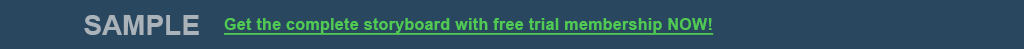 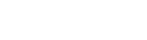 Follow this report’s analysis process flow and explore each trend’s related research material
Data Lakes
Micro-services
VR & AR
Perpetual Beta
Machine Learning
Ad Hoc Apps
L&D
Tags
Hybrid
Info-Tech’s Analysis
Our trends analysis aims to highlight the relevance and potential value of each trend concisely in four slides. The purpose is to prompt you to begin actively considering what technologies and opportunities lie ahead. After assessing the value, readiness, strengths, weaknesses, opportunities, and threats of each trend, Info-Tech recommends a call to action and provides related research material to prepare you for your next steps.
Use the condensed 2016 Applications and Information Management Trends diagram in the top right corner of each slide to track where you are as you progress through this report.
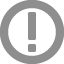 IM
APPS
screenshot
screenshot
screenshot
screenshot
Trend Overview
Value/Readiness Assessment
SWOT Analysis
Action Plan & Related Content
Info-Tech’s Trends Analysis Flow
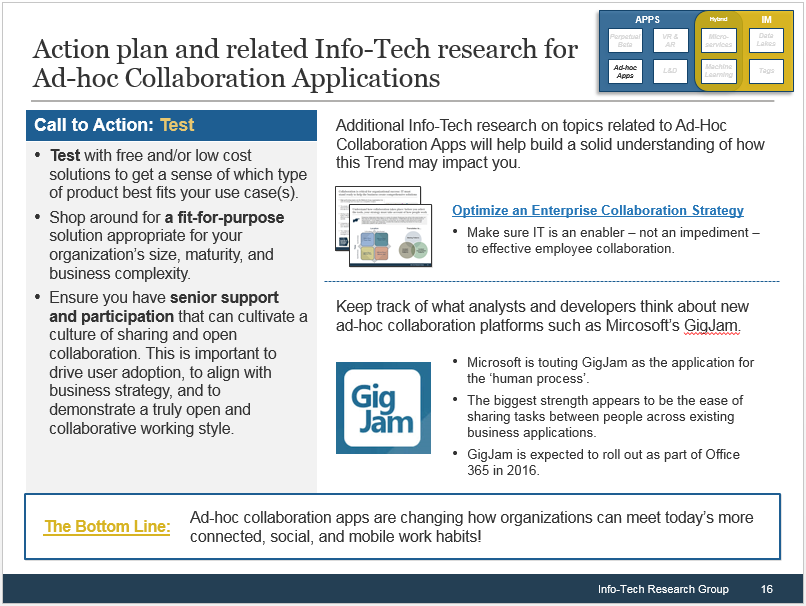 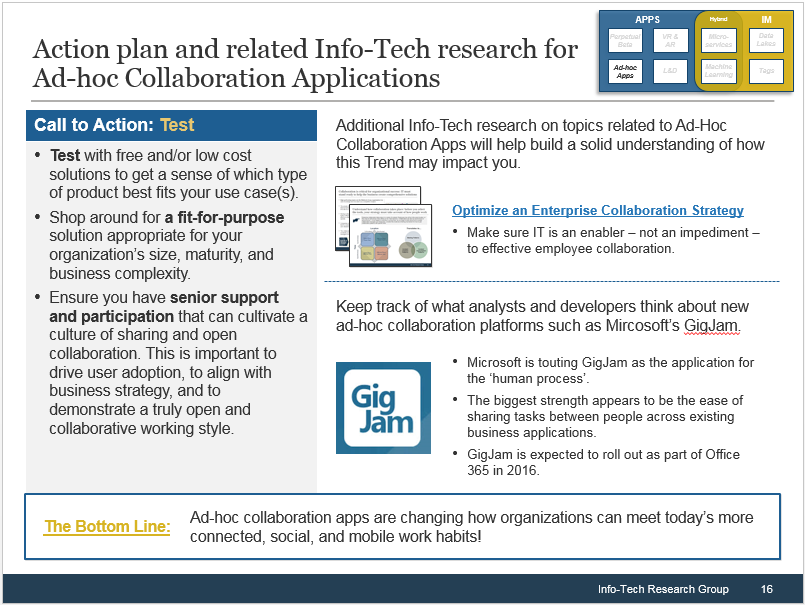 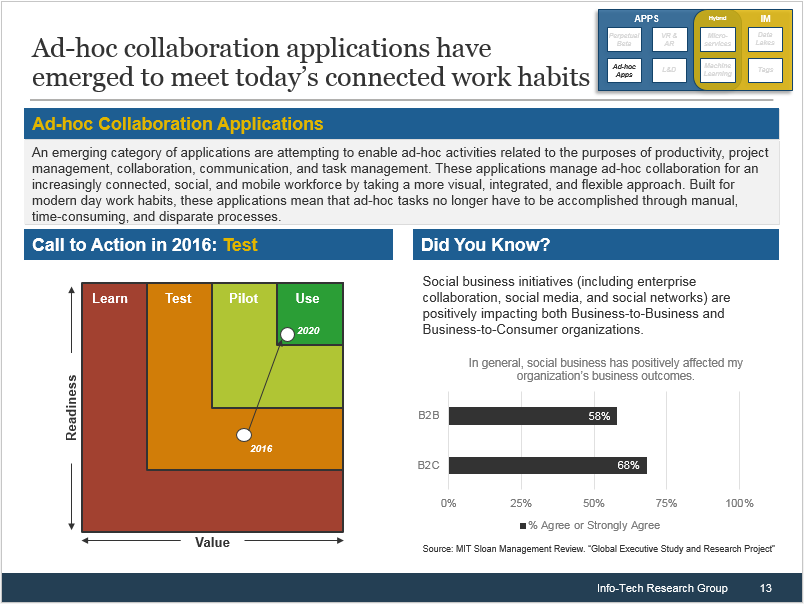 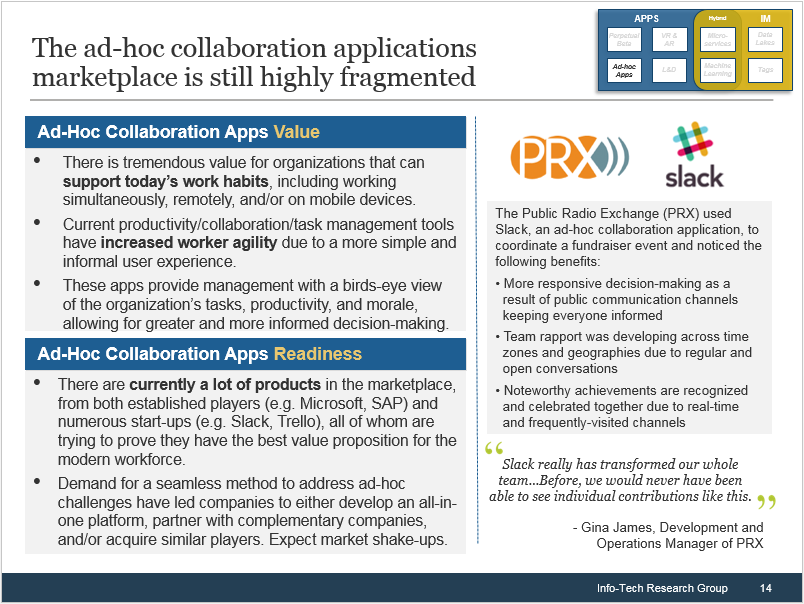 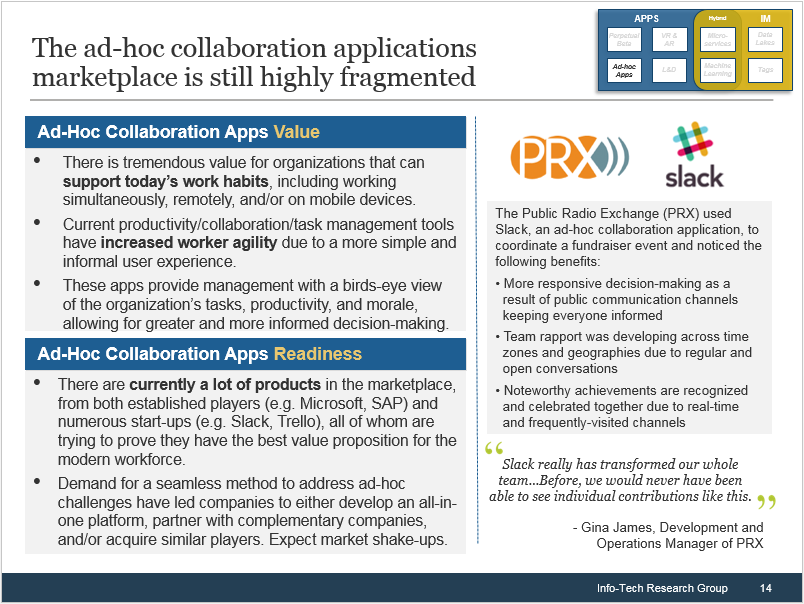 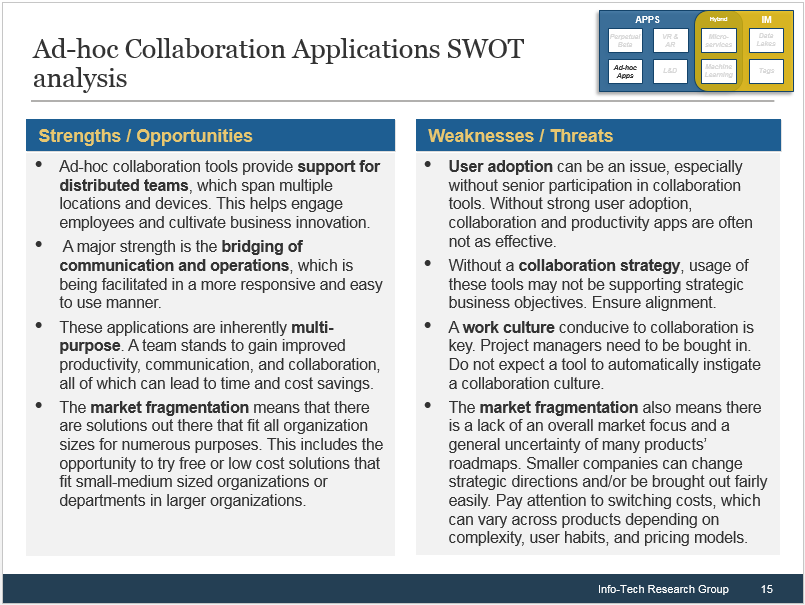 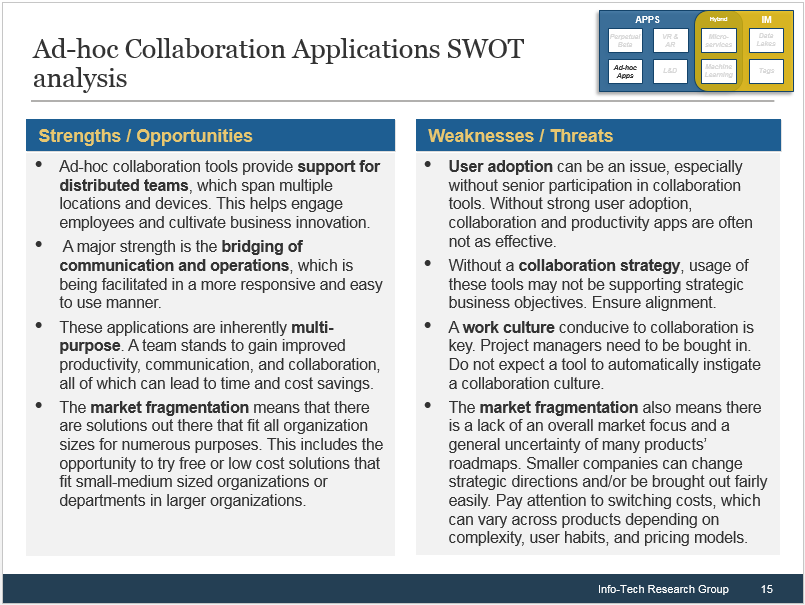 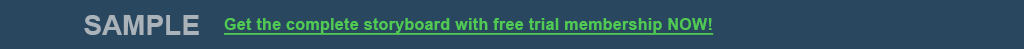 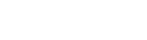 Info-Tech recommends a call to action for each trend based on its current level of value and readiness
Info-Tech’s recommended call to action for each trend is meant as a general guide for the average organization. Remember to account for your specific industry, organizational readiness, and strategic business direction when deciding your organization’s next steps.
Info-Tech’s Call-to-Action Categories
Technologies that have reached a moderate level of readiness for use today and implementation by leading enterprises in your industry.
 
Testing involves taking concrete actions on technologies without devoting significant resources yet.
Test
Potentially disruptive technologies that are either not ready for use today, or do not have high potential to change your industry. 

Learning is the baseline where other activities in your plan come from.
Learn
Pilot
Technologies that are nearly ready for you to fully use today, and can transform your organization or your industry. 

Piloting requires formal resource allocation and metrics, and should be integrated into future strategy planning and timelines.
Proven technologies that are ready to use immediately and are highly useful to drive innovation in your organization and industry. 

Using ideally means pilots have been completed, and is conducted through a formal implementation process and technology rollout.
Use
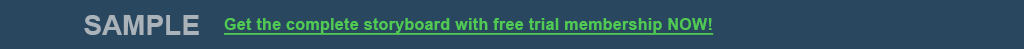 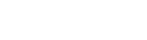 Our Applications & Information Management Trends Monitor classifies each trend based on value and readiness
Info-Tech assessed each trend’s current value and readiness, which determined where its placement on the monitor is for the year 2016.
Value
The utility or potential of technologies and products for organizations, with clear use cases that demonstrate enhancement.
No use cases, high adoption costs, or uncertain long-term gains indicate low value.
Proven use cases that have benefitted organizations and clearly outweigh implementation costs indicate high value.
Info-Tech Applications and Information Management Trends Monitor: 2016
Learn
Test
Pilot
Use
Readiness
How close technologies or commercial products are to being implemented or deployed at the enterprise level.
No available commercial products or little interest among organizations and thought leaders indicate low readiness.
Enterprise products being adopted or recommended by industry experts with proven success indicate high readiness.
Readiness
Trends Monitor Legend
Perpetual Beta Development
Ad Hoc Collaboration Apps
Virtual & Augmented Reality
Learning & Development
  Microservices Architecture
Machine Learning
Data Lakes 
Modern Tags
Value
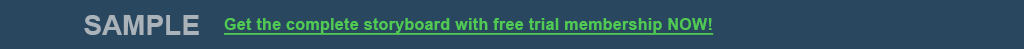 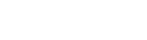 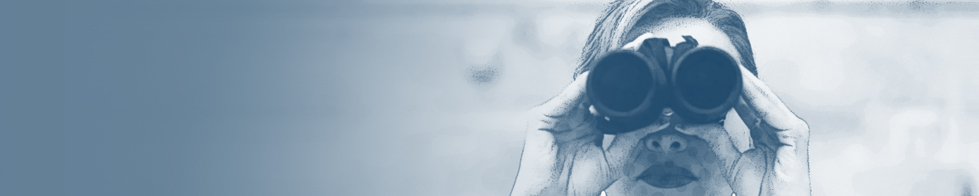 2
Analysis of Apps and IM Trends
Section
1
2
3
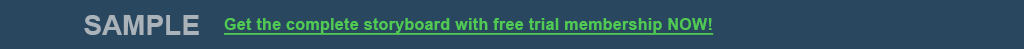 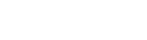 In perpetual beta development, the target audience has become the beta audience
Data Lakes
Micro-services
VR & AR
Perpetual Beta
Machine Learning
Ad Hoc Apps
L&D
Tags
Perpetual Beta Development
Hybrid
Perpetual beta development is the idea of extending or maintaining an experimental prototype phase that releases new features on a near-constant basis. The released product is not final; it continuously undergoes iterative development and customer testing. Beta releases are increasingly being tested with larger and larger groups, so much so that the target audience has become the beta audience. To enable perpetual beta development, look to adopting agile development practices such as DevOps, which promote open development, continuous improvement, and iterative releases.
IM
APPS
Did You Know?
Call to Action in 2016: Pilot
Learn
Test
Pilot
Use
2020
The open source dictum, ‘ release early and release often’ in fact has morphed into an even more radical position, ‘ the perpetual beta,’ in which the product is developed in the open, with new features slipstreamed in on a monthly, weekly, or even daily basis.
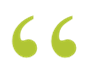 2016
Readiness
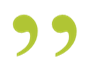 – Tim O’Reilly, Founder of O’Reilly Media
Value
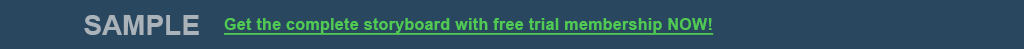 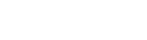 Developers’ and customers’ mindsets about perpetual beta development are changing
Data Lakes
Micro-services
VR & AR
Perpetual Beta
Machine Learning
Ad Hoc Apps
L&D
Tags
Perpetual Beta Development Value
Hybrid
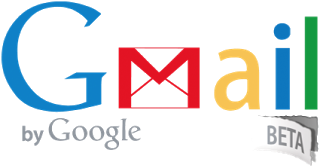 Perpetual beta development allows organizations to adapt quickly. Responsiveness and time to market are key for addressing evolving business strategies and customer reactions.
Organizations that embrace perpetual beta development and agile methodology tend to have more successful projects. Across all project sizes, Agile approaches resulted in more successful projects (39% to 11%) and less outright failures (9% to 29%) than Waterfall.
Google’s Gmail was famously in beta for five years, even as it grew to be the third-largest free email provider at the time.
IM
APPS
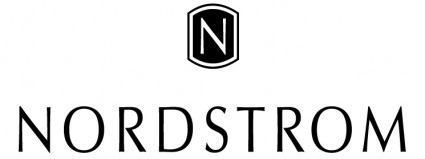 Nordstrom embraced the idea of perpetual beta development by practicing DevOps:
• Nordstrom adopted value stream maps to enable quicker delivery by eliminating wasteful activities.
• A “safe space” was created to cultivate new ideas and allow teams to adopt new practices that would demonstrate value.
• It adopted a model where development teams owned their apps and were responsible for ensuring they ran in production.
Perpetual Beta Development Readiness
Users now demand faster and continuous product updates. The practice of perpetual beta development becomes widely expected from both developers and customers as pressure increases for better time to market, innovation, and customer service. 
By streamlining solution deployment, DevOps is now becoming essential to support large-scale perpetual beta development. Through the collaboration of development and operations roles, DevOps brings customer and operational insights into development much earlier.
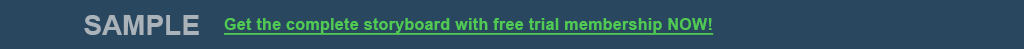 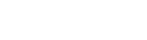 Perpetual beta development SWOT analysis
Data Lakes
Micro-services
VR & AR
Perpetual Beta
Machine Learning
Ad Hoc Apps
L&D
Tags
Strengths/Opportunities
Weaknesses/Threats
Hybrid
A customer feedback loop exists when user insights are constantly being taken into consideration. Customers become a part of the development process as their feedback is continuously impacting the next iteration of the product/solution.
There is a greater tolerance for error where occasional non-critical mistakes are accepted as the trade-off for continuous updates and rapidly improved products.
A culture of innovation can be promoted when there is greater collaboration and knowledge sharing across roles and teams. In addition, involving a larger beta audience allows for more ideas to be heard.
For companies with a solid foundation of quality and traceability, automation is an opportunity to save on costs and to release applications even sooner.
Lots of change management is required for organizations transforming their software development lifecycle. Existing siloed cultures are often resistant to Agile methodology. This is especially true if bridging the development and operations teams. Without proper change management, DevOps can be cannibalistic instead of synergistic.
There is the danger that teams may take advantage of the “perpetual beta” label, using it as an excuse for a weak, buggy, or unfinished product. 
Continuous releases may not always be practical for every project. The necessary Agile development practices will not be a one-size-fits-all methodology that will work for every organization. Some development projects will be best suited for a traditional Waterfall approach or more likely, a hybrid of both approaches.
IM
APPS
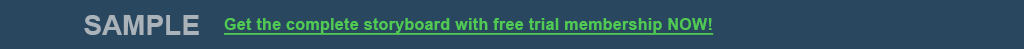 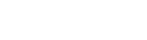 Info-Tech Research Group Helps IT Professionals To:
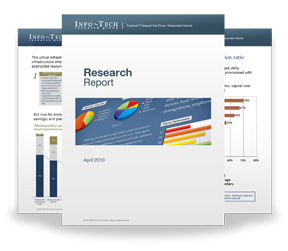 Quickly get up to speedwith new technologies
Make the right technologypurchasing decisions – fast
Deliver critical ITprojects, on time andwithin budget
Manage business expectations
Justify IT spending andprove the value of IT
Train IT staff and effectivelymanage an IT department
Sign up for free trial membership to get practical
solutions for your IT challenges
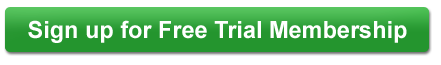 “Info-Tech helps me to be proactive instead of reactive –a cardinal rule in a stable and leading edge IT environment.
- ARCS Commercial Mortgage Co., LP
Toll Free: 1-888-670-8889
www.infotech.com
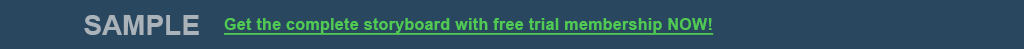 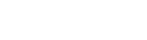